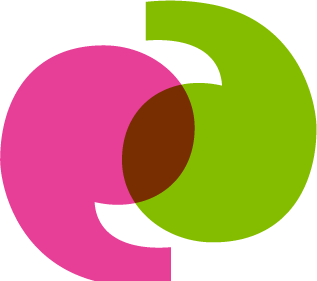 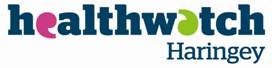 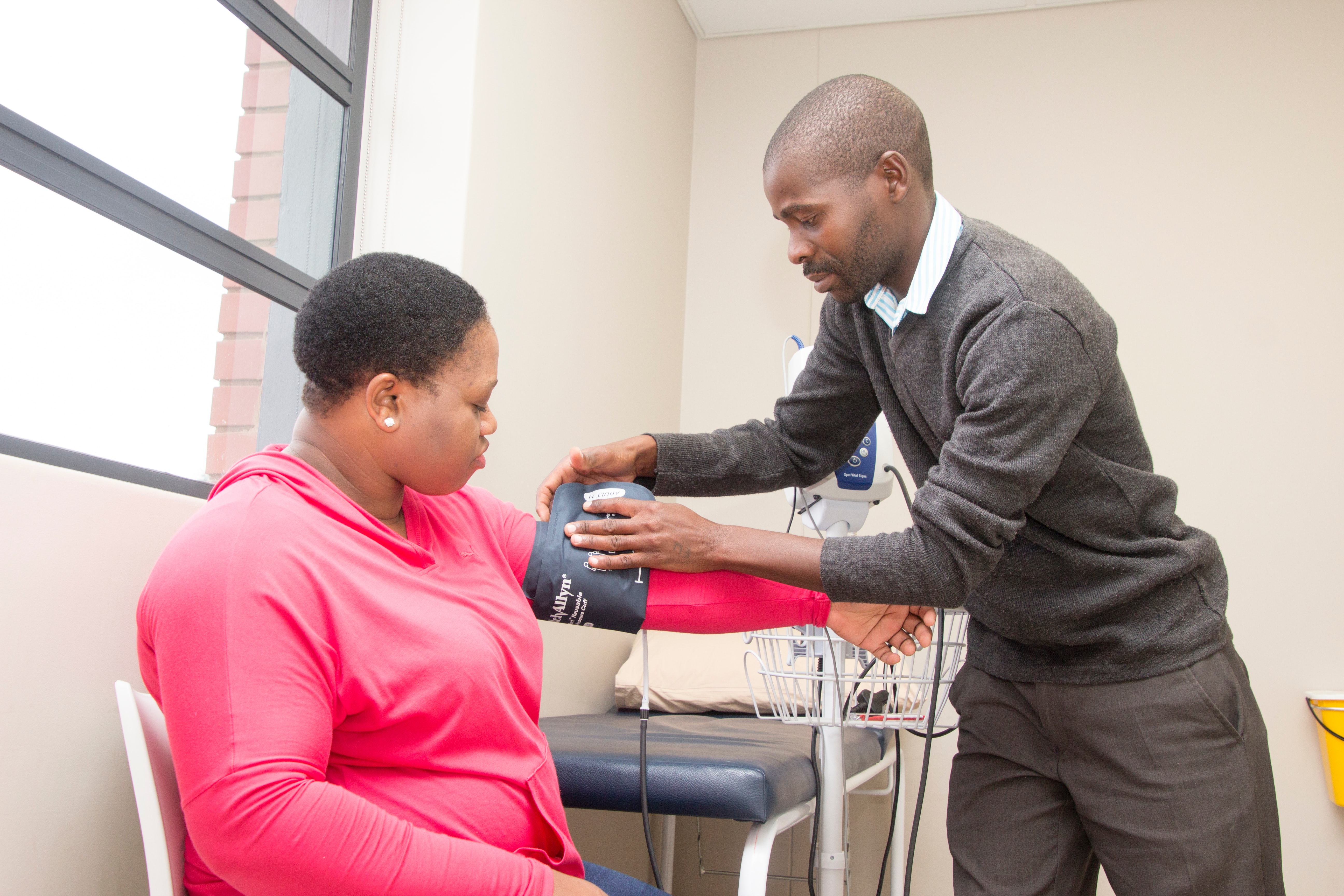 GP StocktakeSamir Hakim, Research OfficerRaks Patel, Research and Engagement ManagerFebruary 2022
Methodology
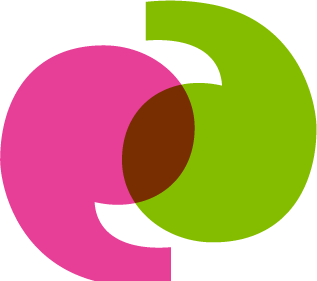 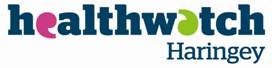 Healthwatch Haringey carried out a GP stocktake (November 2021 to January 2022)

We covered all 40 GP practices in Haringey

We looked at phone systems and websites

Methodology based on:

the mystery shopping exercise we did last year, 
our work on GP services over the last 2 years, and 
work by other local Healthwatch on GP services over the last 2 years
Reviewing Haringey GP practice websites on how easy it was to find key information, how up-to-date information was, how accessible and user-friendly they were, and on  online systems used.
Calling Haringey GP practices assessing waiting times, queuing systems, recorded messages, and appointment systems.
Website Reviews
Mystery Shopping
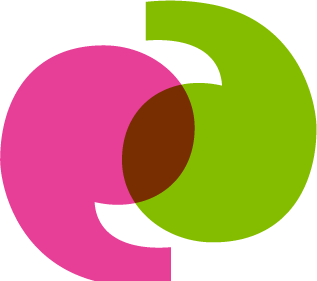 Phone calls 
Key Findings
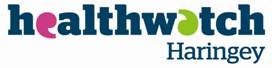 Morning Calls (8am – 10am)
Afternoon Calls (12pm – 5pm)
Answered CallsMedian time to answer = 3 minutes
Mean time to answer call = 5 minutes
01
01
Answered CallsMedian time to answer =  3 minutes
Mean time to answer = 6 minutes
Good Practice14 calls (35%) were answered in under 2 minutes
 20 calls (50%) answered in under 3 minutes
Good Practice15 calls (37.5%) answered in under 2 minutes
16 calls (40%) answered in under 3 minutes
02
02
Unanswered Calls5 calls (12.5%) we could not get through to the practice:
2 calls phone was cut off after ringing, message and then a period of time
3 calls we were waiting for 30 minutes so we hung up
Unanswered Calls6 calls (15%) we could not get through to the practice:
4 calls phone was cut off after ringing, message and then a period of time
2 calls we were waiting for 30 minutes so we hung up
03
03
04
04
Longest Times to AnswerLongest times to answer 15 minutes, 21 minutes, 24 minutes
Longest Times to AnswerLongest times to answer = 22 minutes, 24 minutes, 26 minutes
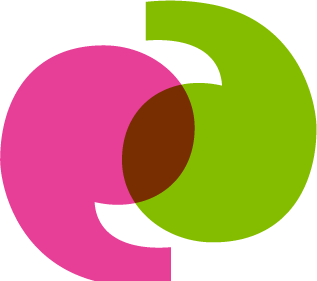 Phone systems & appointments
 Key Findings
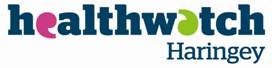 Queuing Systems
Booking an Appointment
30 (75%) GP practices had a queuing system
10 (25% ) GP practices did not have a queuing system
16 (40%) GP practices only offer same-day appointments with the patient having to call in the morning
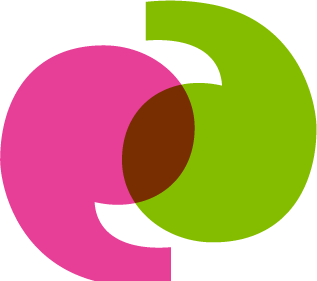 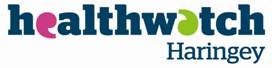 Phone calls, systems & appointments 
Recommendations
Long Waiting Times
Practices with long waiting times to answer phones to review ways of working / systems with a view to bringing these waiting times down
Future AppointmentsPractices to offer patients future appointments, that can be made throughout the day – avoid asking patients to call in at 8am every day (not everyone can call at 8am, and some people never get an appointment and have to call in day after day)
Queuing SystemsPractices who do not have a queuing system to introduce one letting patients know where they are in the queue
Dropped calls Practices with dropped calls to follow this up
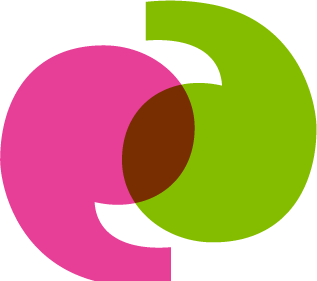 Websites
Key Findings
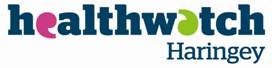 Key information
Search Bar
01
04
All GP practices have a website, listing their location, phone number, opening hours, and containing up-to-date information
16 (40%) GP practices do not have a search bar on their website
Out of hours
Current Covid-19 advice
02
05
37 (93%) GP practices signposted people on to 111 
15 (38%) GP practices signposted on to the Haringey out-of-hours service
3 (7.5%) GP practices do not display current Covid-19 advice
06
03
Email
Feedback and complaints
17 (43%) GP practices do not have a general email address where patients can contact the practice
8 (20%) GP practices do not have a feedback form or advice on how to make a complaint
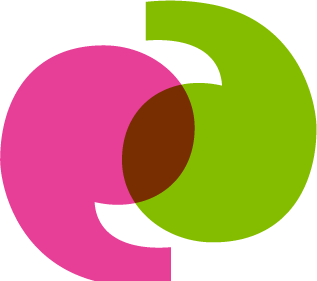 Websites: Accessibility, 
Equality & Inclusion
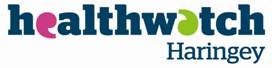 Translation function16 (40%) GP practices do not have a translation function on their website (eg. google translate), and 2 (5%) GP practices only offer translation into French and German
Interpreting services15 (38%) GP practices do not mention interpreting services
01
03
Safe Surgeries Banner6 (15%) GP practices display a safe surgeries banner/information
16 GP practices have signed up to the initiative
Disability information25 (63%) GP practices do not mention disability access including information on wheelchair access and British Sign Language interpreters
02
04
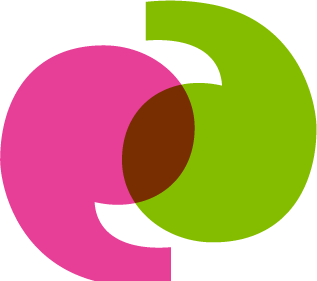 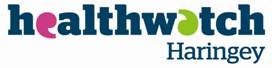 Good practice example:
Website
#1The presentation of the website is concise and clear
#4The website has a translation function
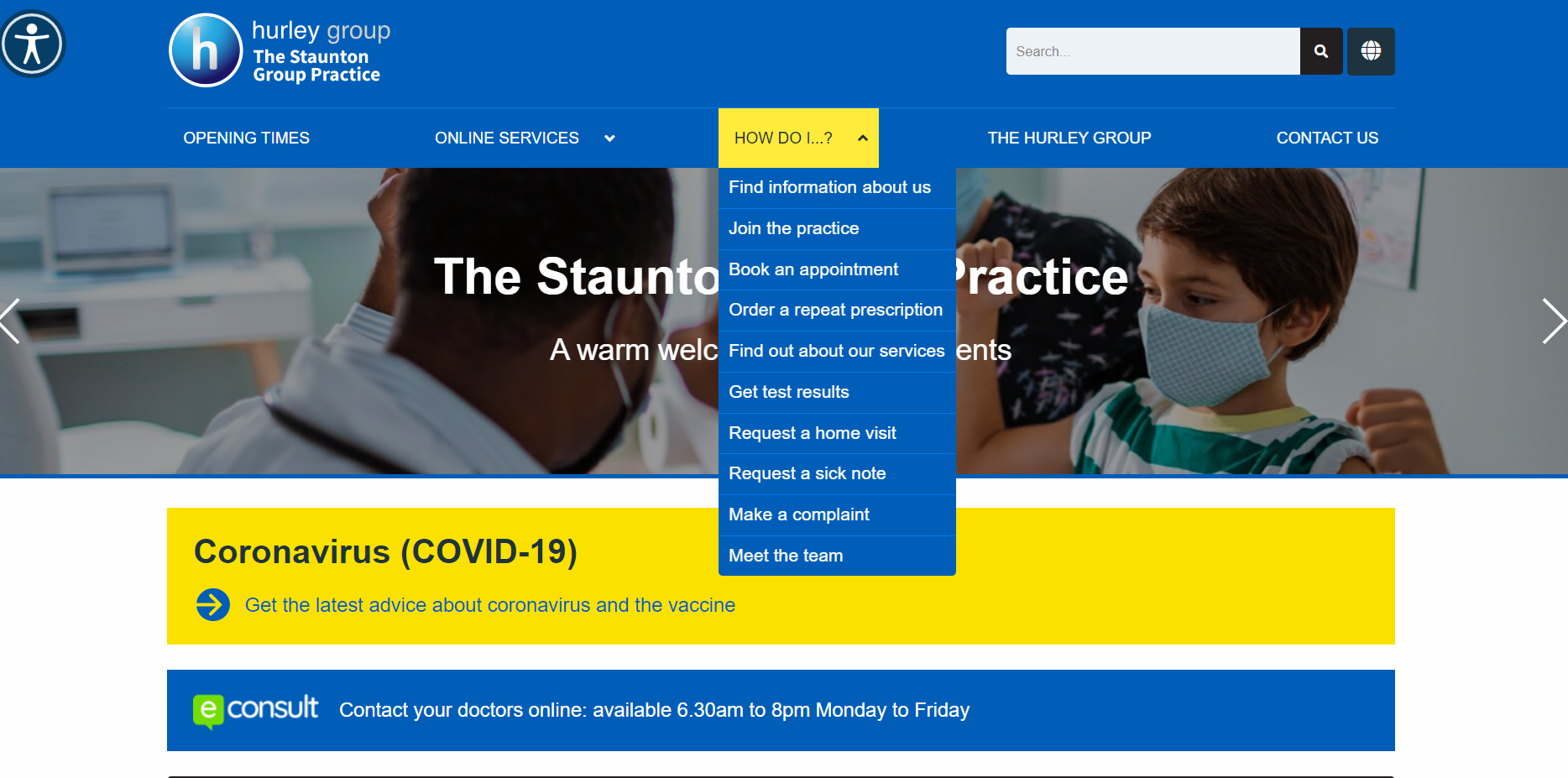 #2The language used on the website is understandable and reflects patient questions
#5The website has 
a search bar
#3The website has a link to the latest Covid-19 advice
#6The website has a link to the online service Econsult
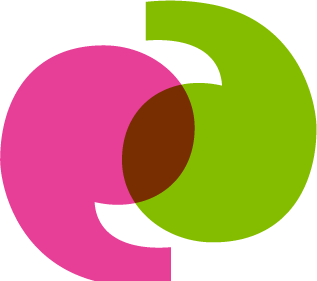 Websites
Recommendations
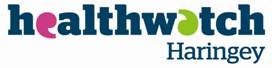 User FriendlyEnsure your website is accessible, intuitive, user-friendly and in plain English
Out of HoursCarry information regarding the Haringey out of hours services AND the 111 service
Search functionInclude a search function on your website
Covid-19 adviceDisplay current Covid-19 advice
Offer patients alternative methods of contacting the practice if they can’t get through on the phone e.g. provide an email or allow patients to visit reception in person
Have information on how patients can provide feedback and make a complaint
Other methods of contacting the practice
Feedback and Complaints
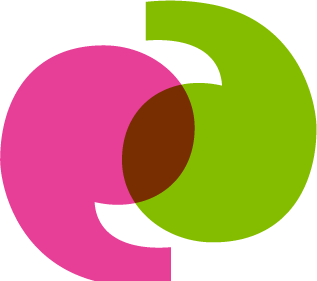 Websites: Accessibility, 
Equality and Inclusion
Recommendations
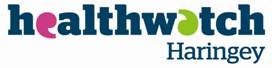 Safe Surgeries Sign up to the Safe Surgeries initiative
Display the Safe Surgeries banner
Translation Include a translation function on your website
Interpreting Provide information on interpreting services
Provide information for people with disabilities eg wheelchair access, BSL
Disability information
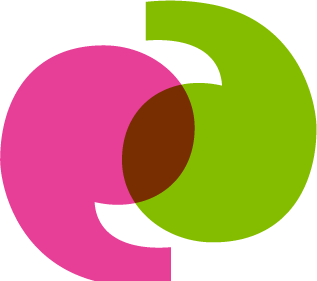 Contact Us
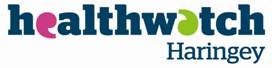 Websitewww.healthwatchharingey.org.uk.
Emailinfo@healthwatchharingey.org.uk
Twitter@HWHaringey
Phone020 8888 0579